STUDY OF THE EVOLUTION OF A WEAK PERTURBATION INDUCED AT THE BOUNDARY OF A HOT CORONAL LOOP IN A STRONG MAGNETIC FIELD
D.I. Zavershinskii, A. S. Frolova, D. V. Agapova
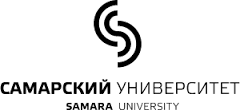 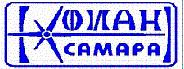 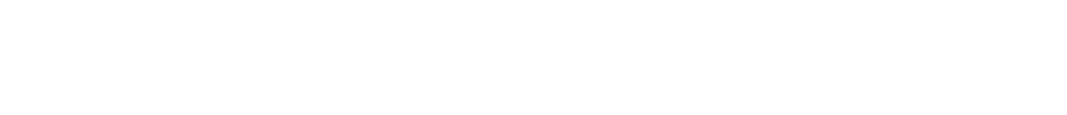 What's being observed?
МГД – структуры в солнечной атмосфере
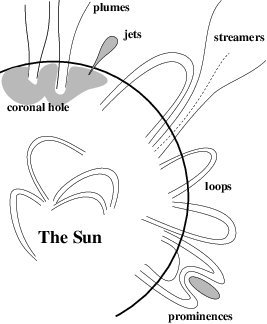 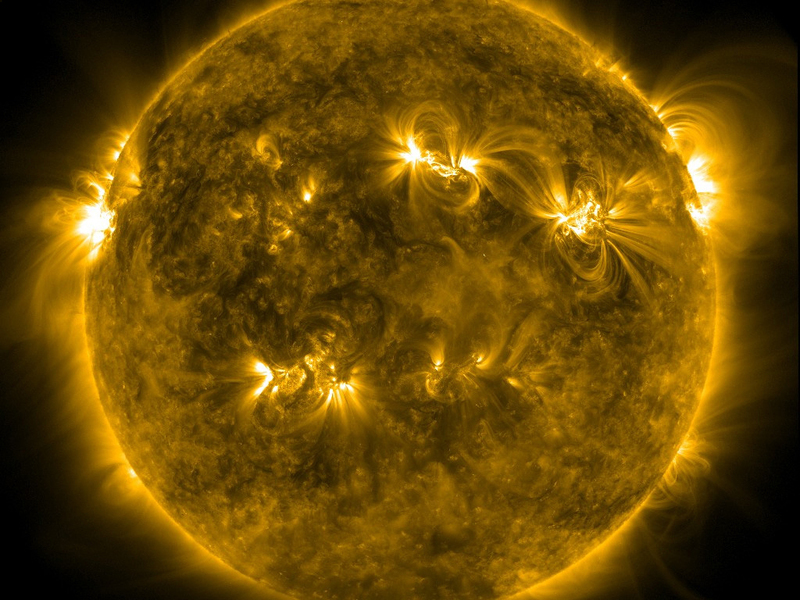 3
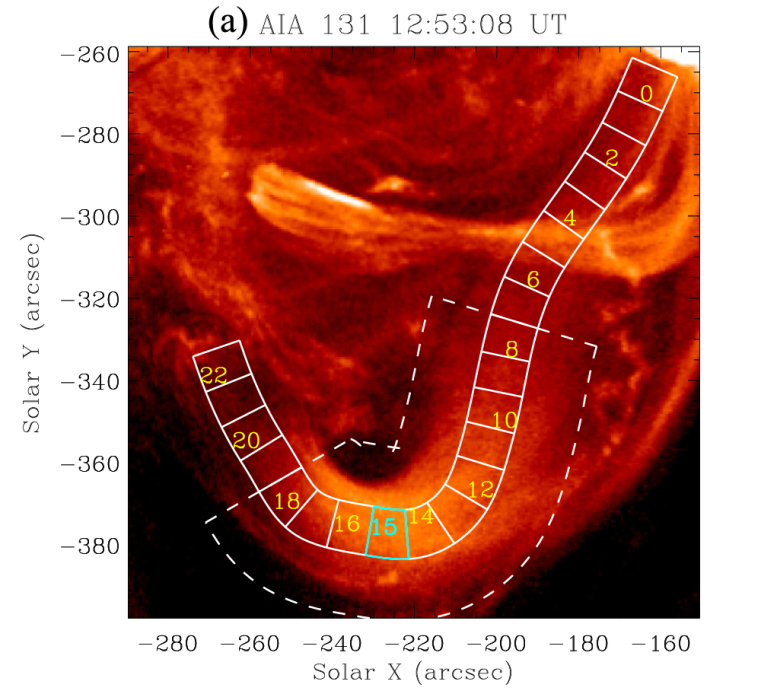 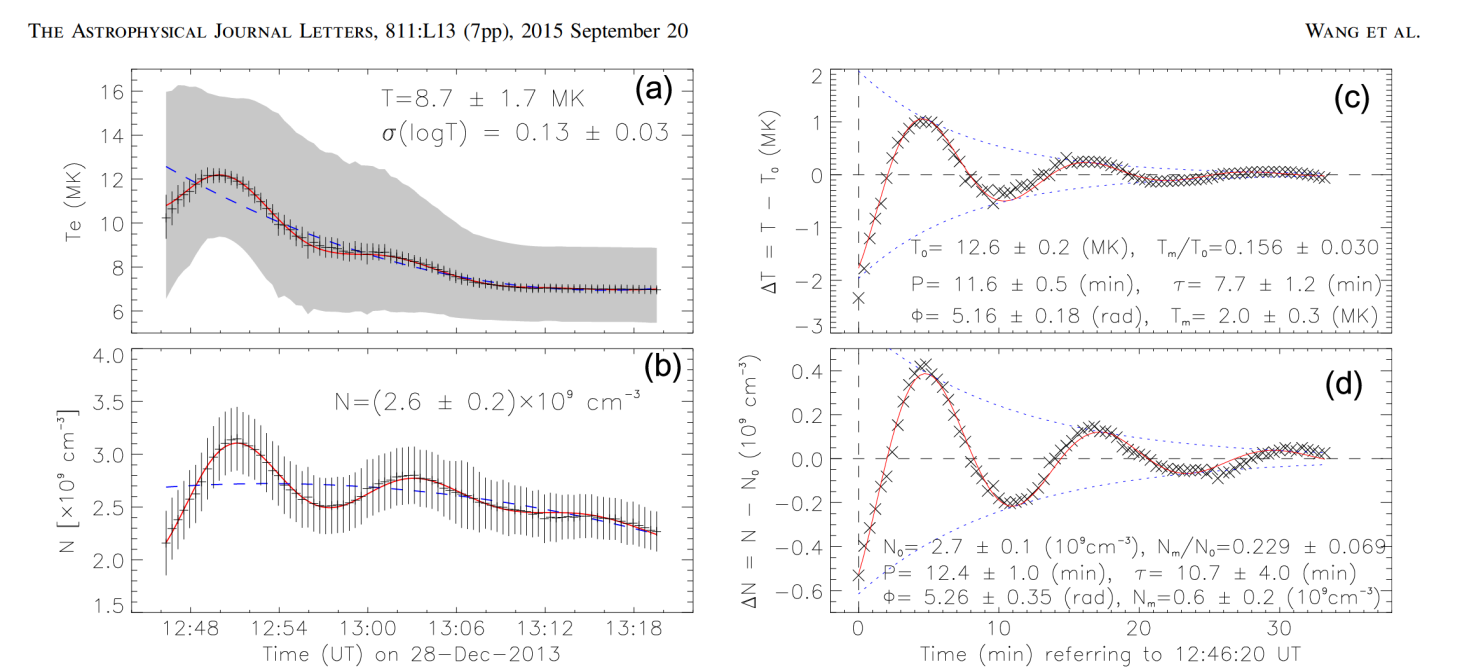 How is it modeled?
5
Basic equations
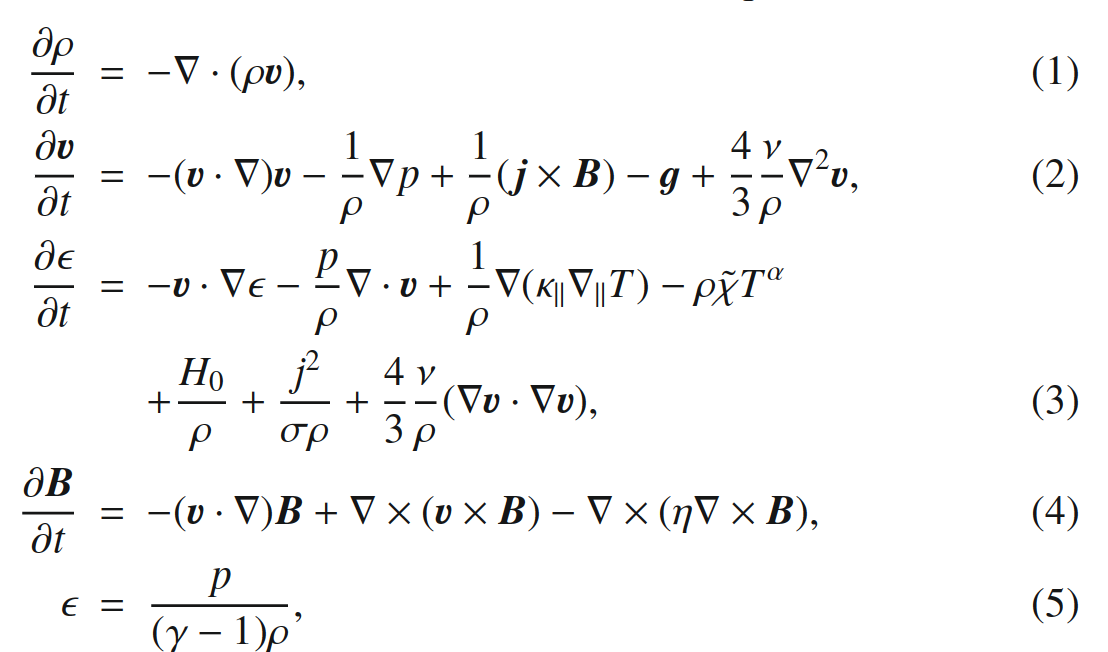 Owen et al., 2009;
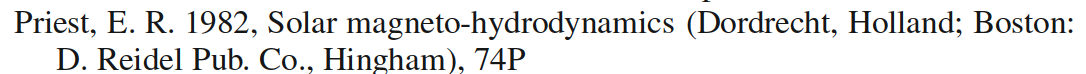 6
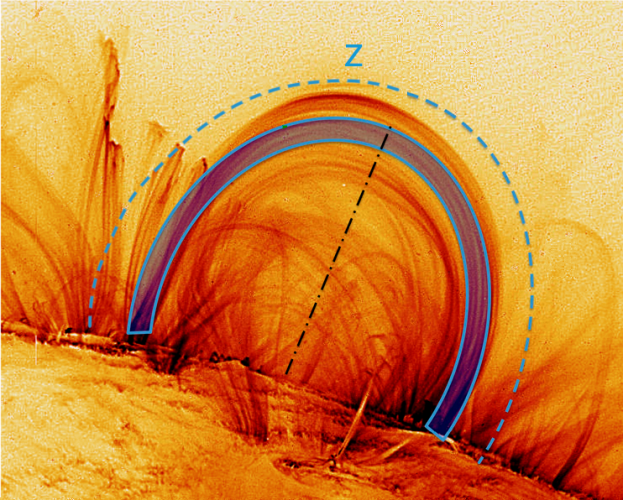 A thin flux tube, in the approximation of an infinite magnetic field
Thin flux tube approximation
Magnetic slab
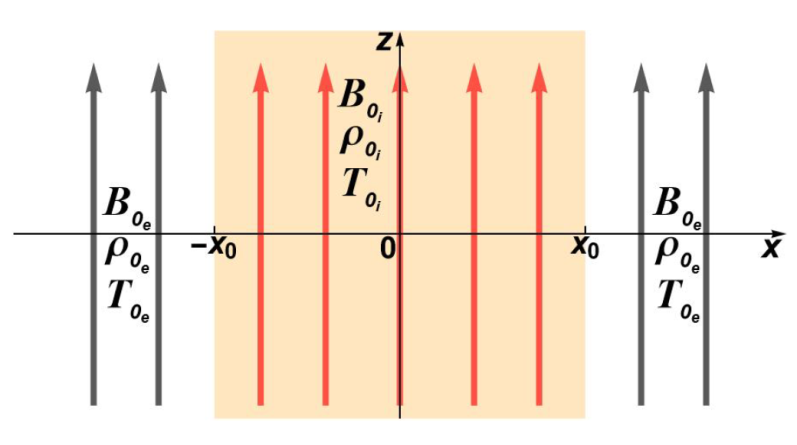 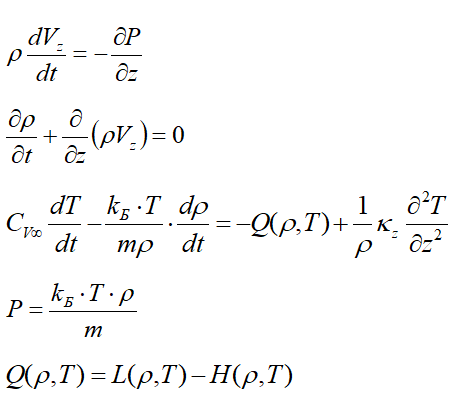 2022MNRAS.514.5941A
Agapova et. al.
2021PPCF...63l4008K 
Kolotkov et al.
2021SoPh..296..122B
Belov et. al
Assumptions
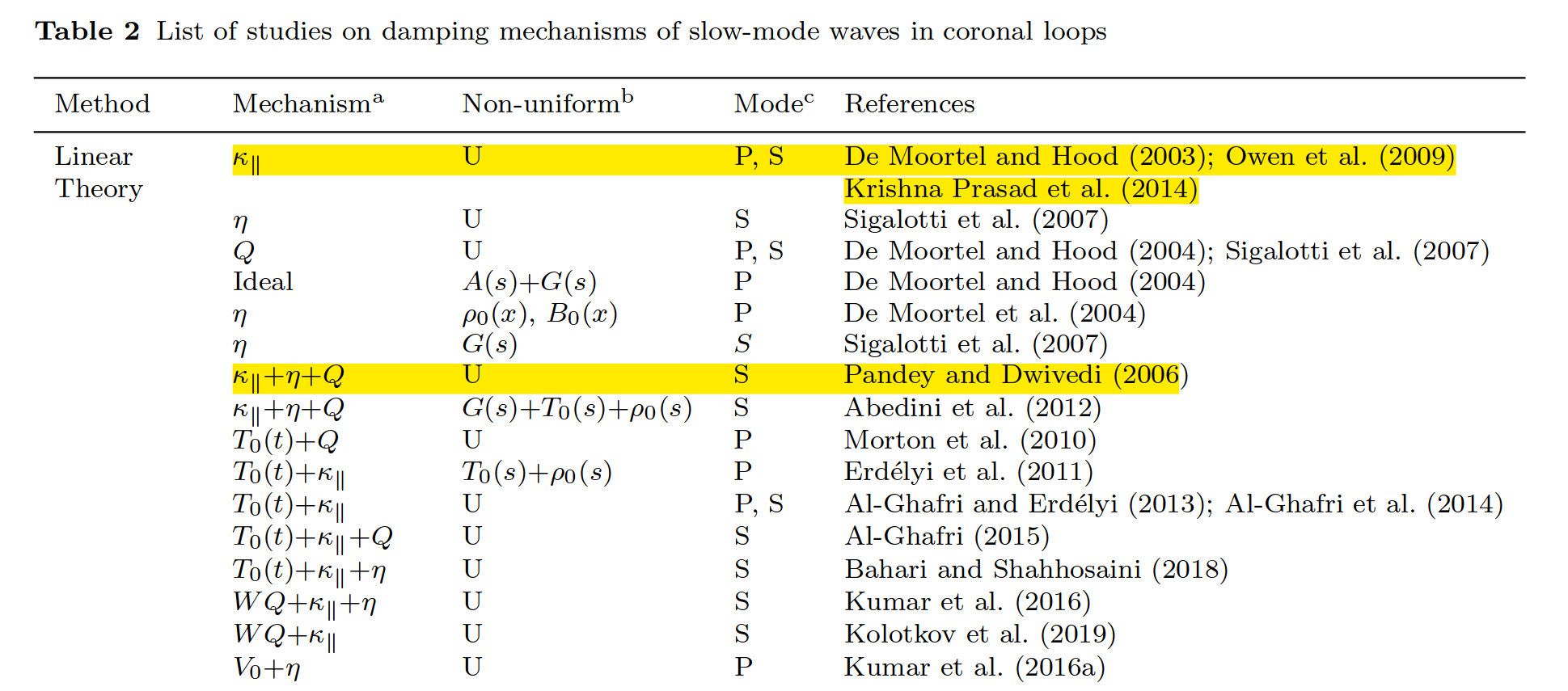 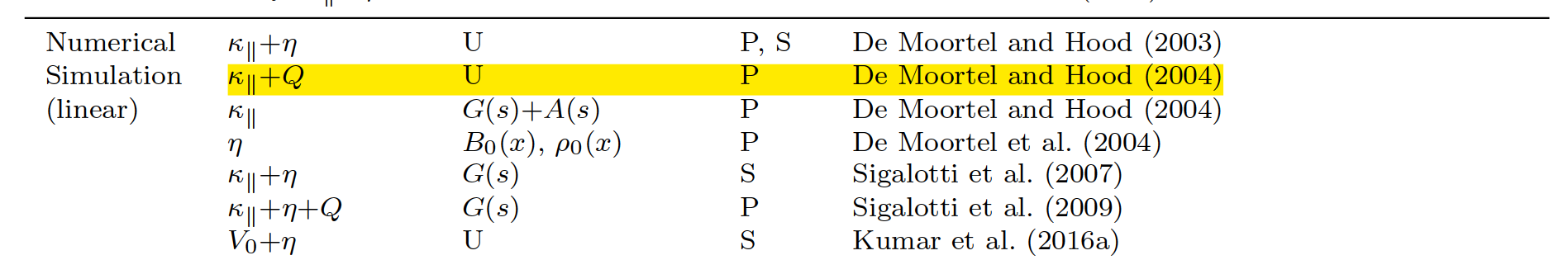 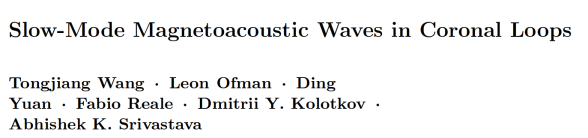 8
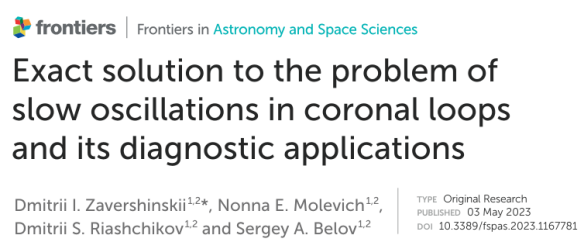 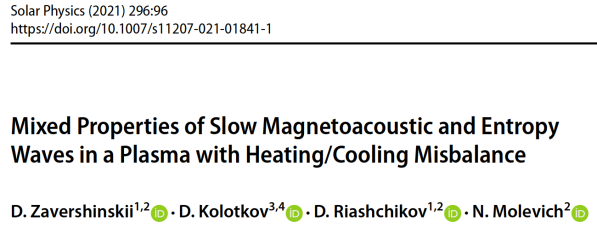 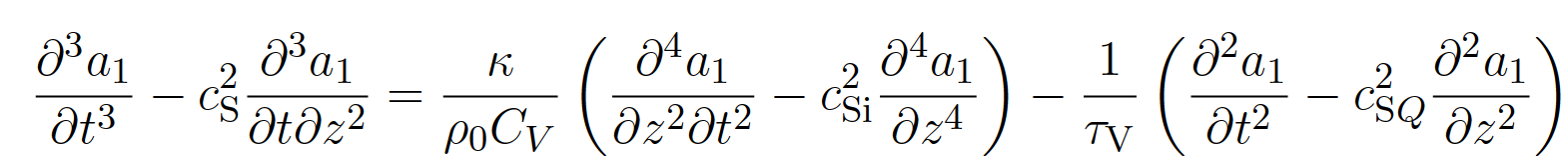 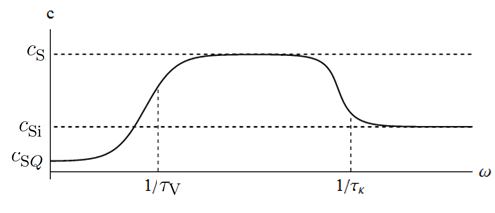 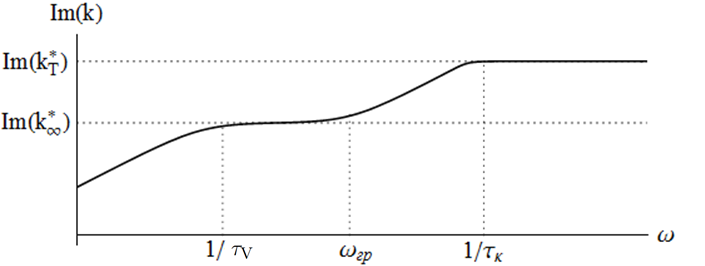 Characteristic temporal scales
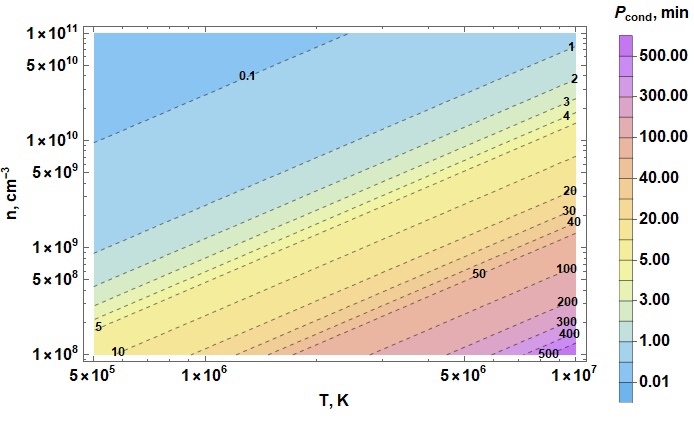 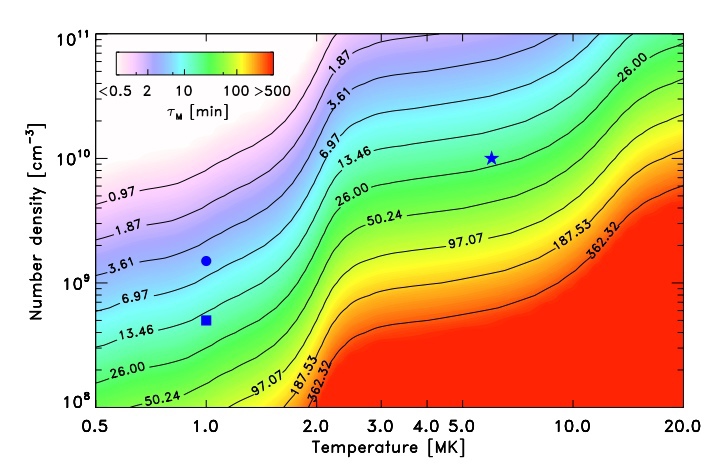 Kolotkov et al 2020
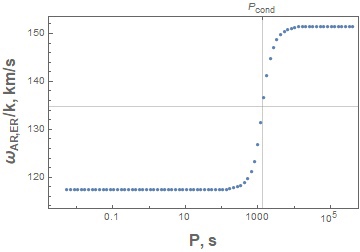 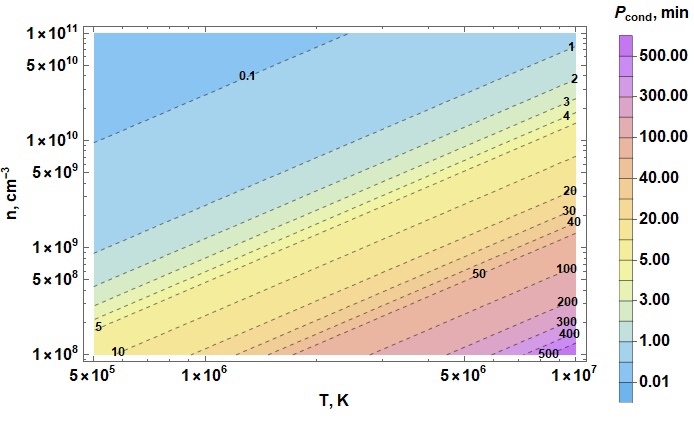 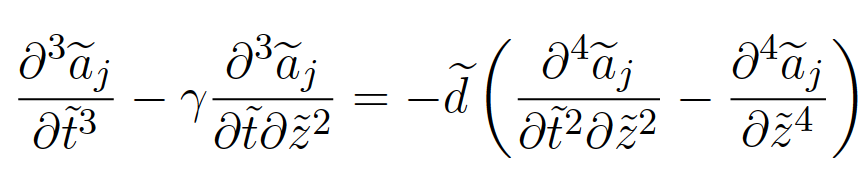 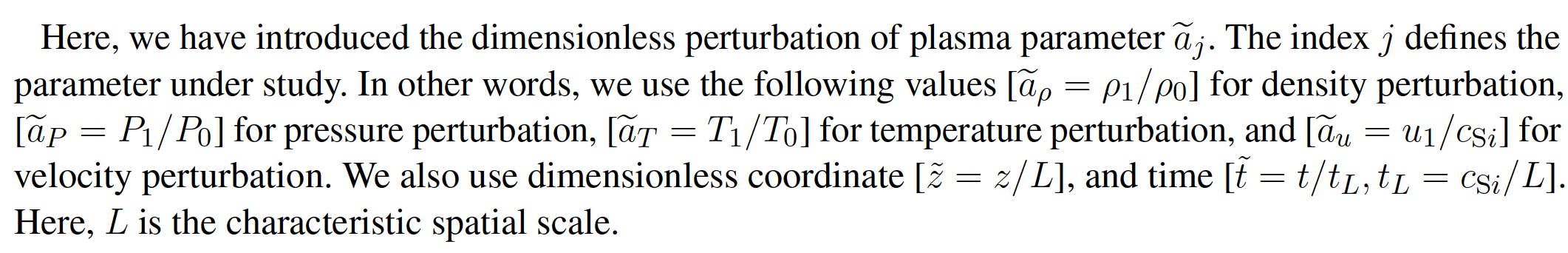 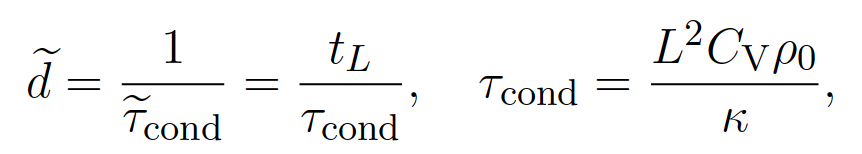 11
Evolution of some initial conditions
Some initial signal
Of optional type and form
Reflecting boundaries
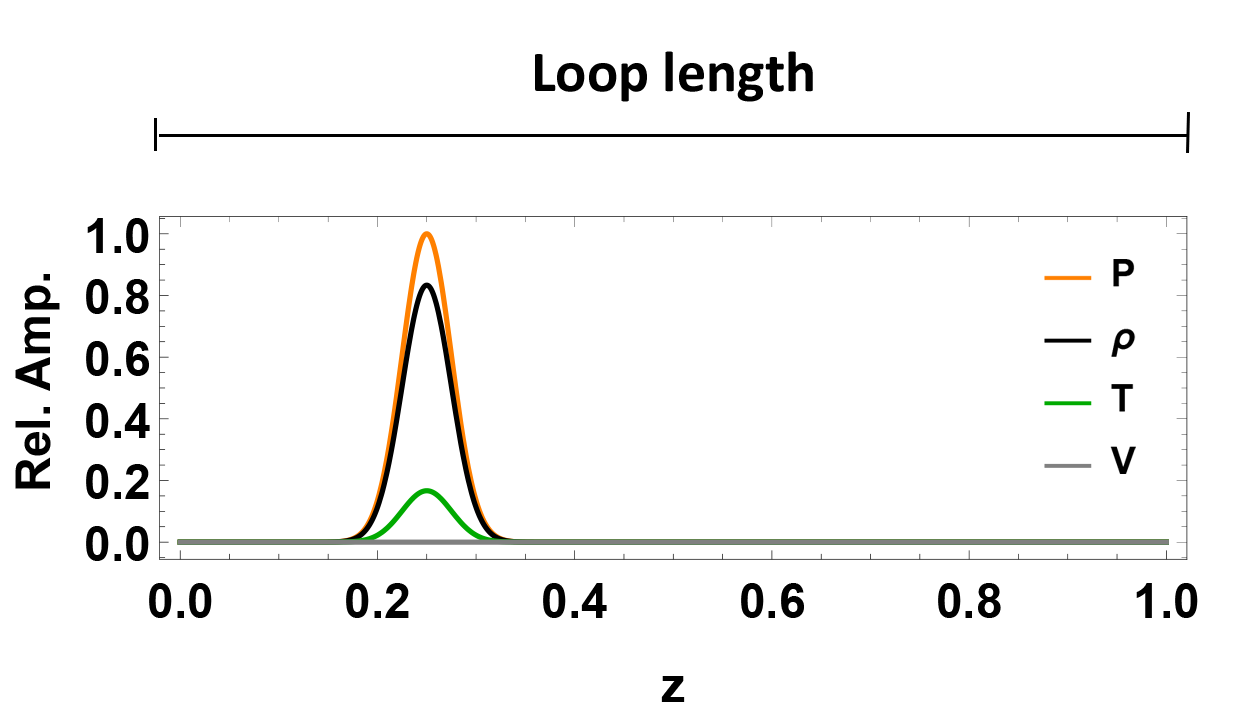 Solution of boundary value problem
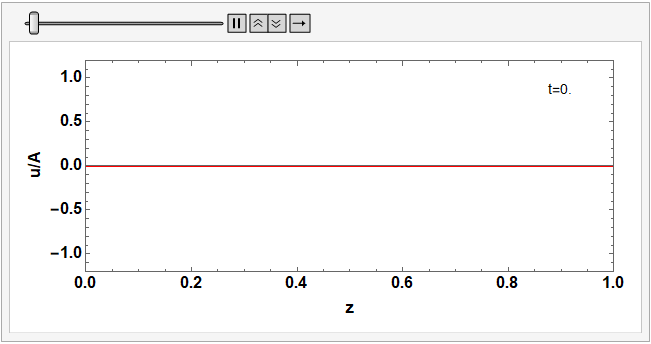 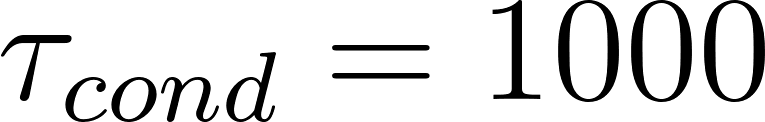 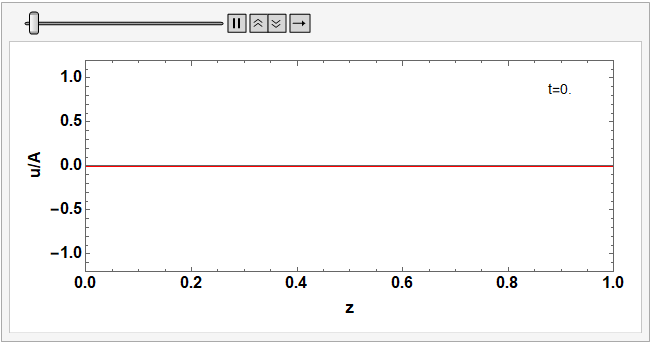 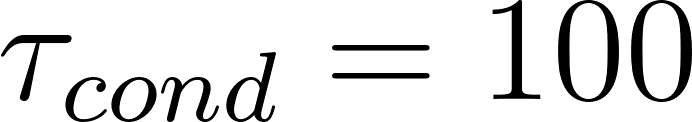 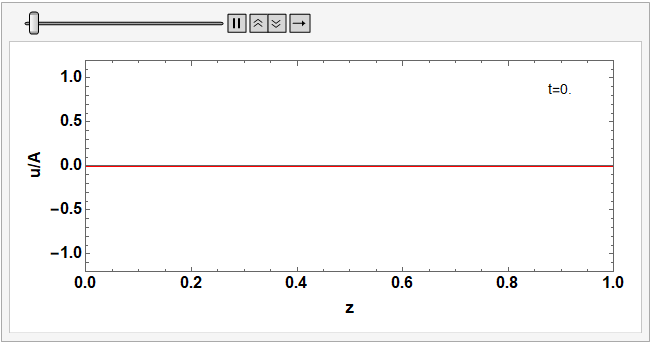 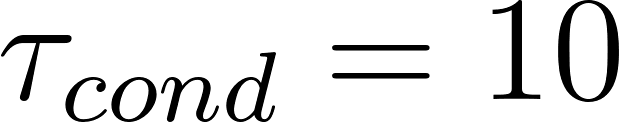 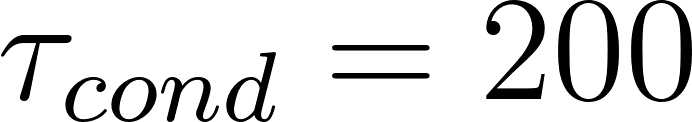 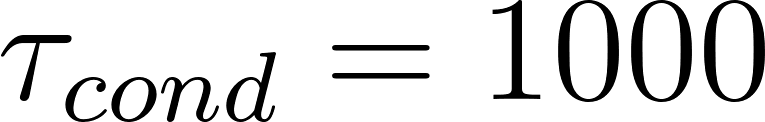 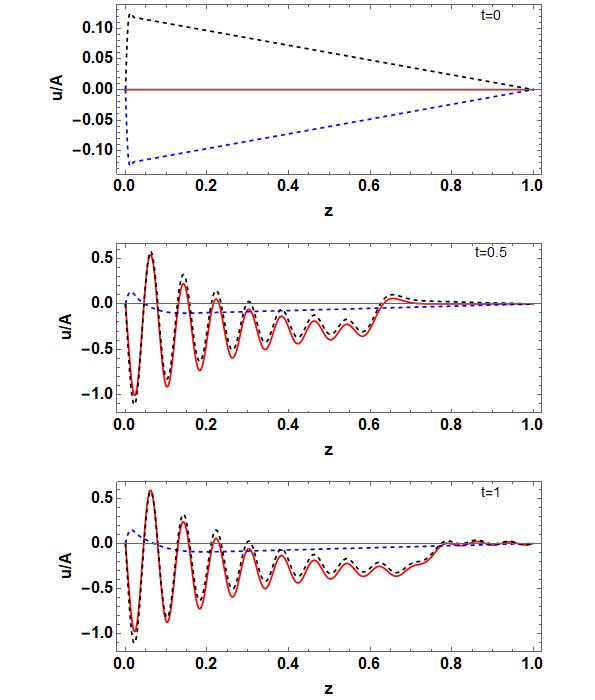 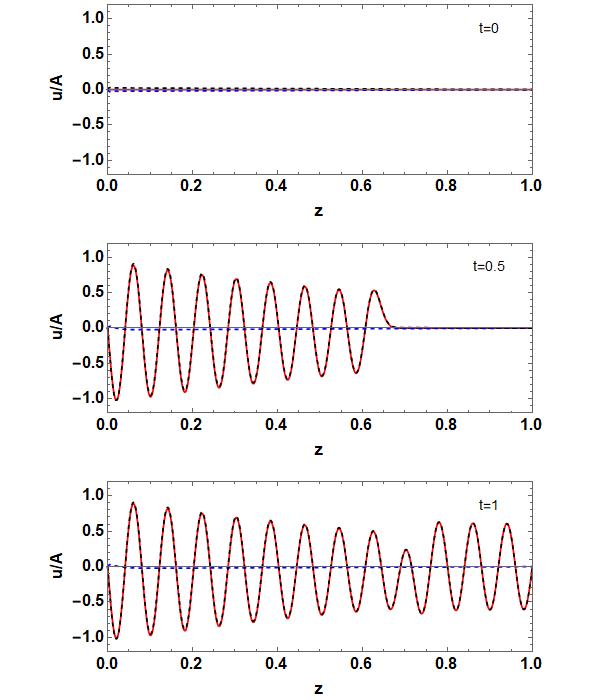 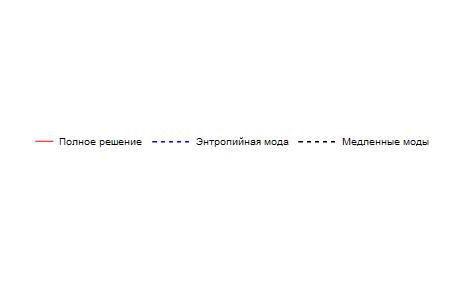 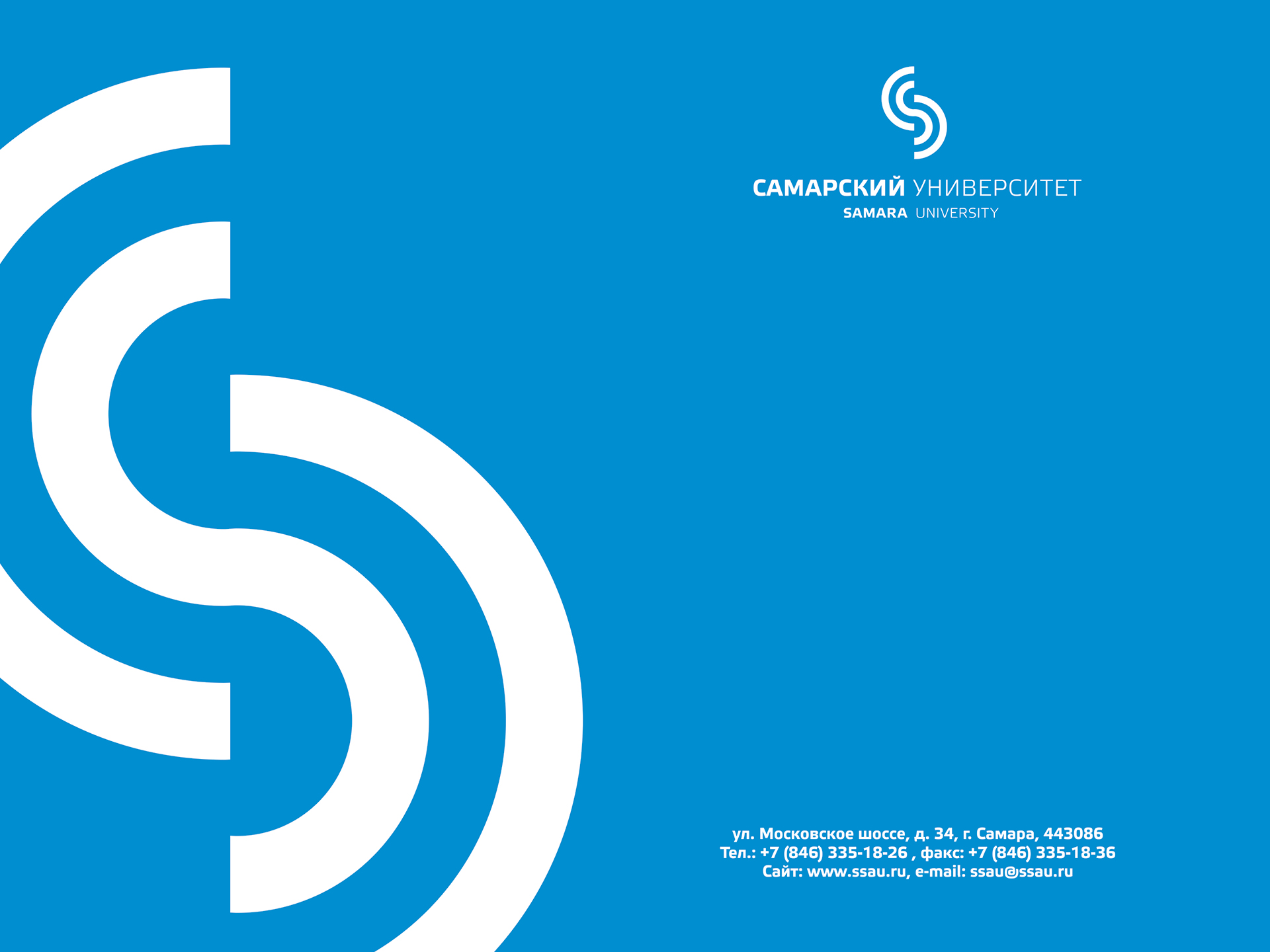 THANK YOU
10